Je m’entraîne au calcul rapide
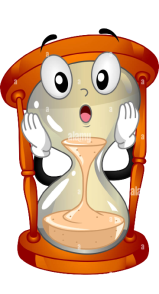 Fiche 1
Série orange
Réalise ces calculs, tu as      minutes.
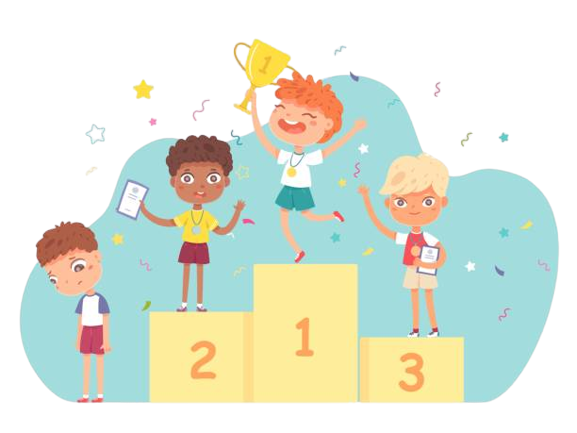